Педсовет №3 «Создание модели взаимодействия педагогических работников  ДОУ как условие успешного инклюзивного образования детей с ОНР,ЗПР»
Name of presentation
Subtitle here
4
Click to add Title
1
Click to add Title
2
Click to add Title
3
5
Click to add Title
Click to add Title
SLIDE TITLE
Цель педсовета: 
создание модели взаимодействия педагогических работников в ДОУ для осуществления инклюзивного воспитания и образования детей с ОВЗ
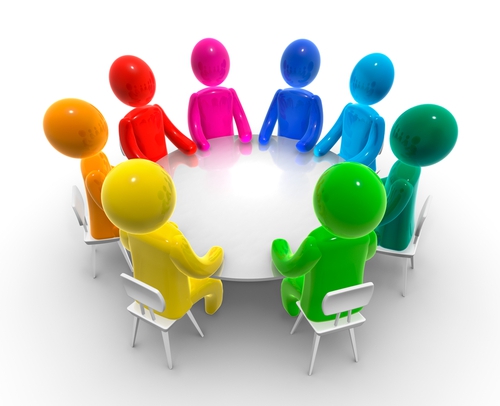 Инклюзия (от английского слова                    inclusion - включение)
это возможность для всех учащихся в полном объеме участвовать в жизни коллектива детского сада. Цель такой (инклюзивной) школы – дать всем воспитанникам возможность наиболее полноценной социальной жизни, самого активного участия в коллективе, местном сообществе, тем самым, обеспечивая наиболее полное взаимодействие и заботу друг о друге, как членах сообщества.
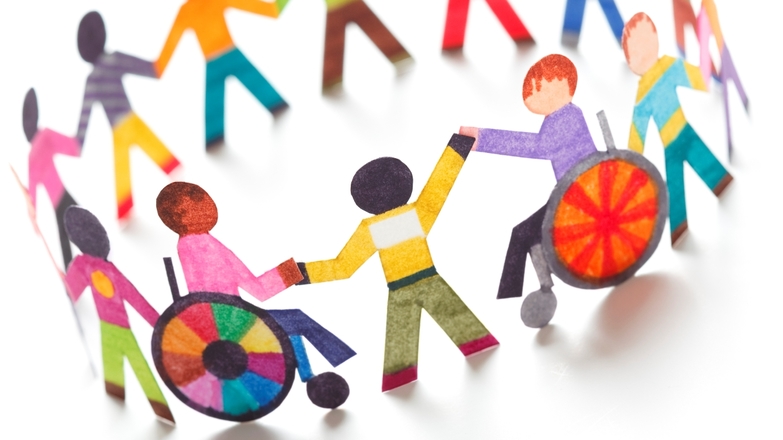 Инклюзивное образование в дошкольной организации направлено на обеспечение коррекции нарушений развития различных категорий детей с ограниченными возможностями здоровья, оказание им квалифицированной помощи в освоении Программы дошкольного образования, их разностороннее развитие с учѐтом возрастных и индивидуальных особенностей и особых образовательных потребностей, социальной адаптации.
Нормативные документы:Основная задача в  развитии  инклюзивного образования сформулирована Д.А. Медведевым  «Мы просто обязаны   создать нормальную систему образования для инвалидов,  чтобы дети могли обучаться среди сверстников в обычных общеобразовательных школах, и с раннего возраста не чувствовали себя изолированными от общества»
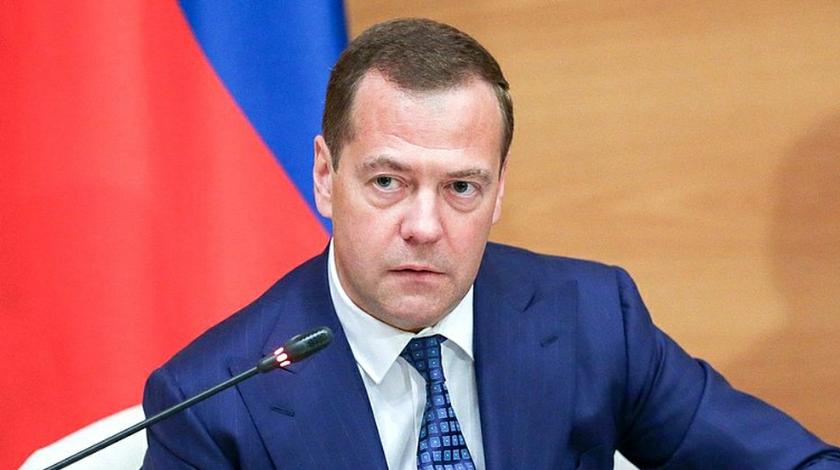 Нормативные документы:Основная задача в  развитии  инклюзивного образования сформулирована Д.А. Медведевым  «Мы просто обязаны   создать нормальную систему образования для инвалидов,  чтобы дети могли обучаться среди сверстников в обычных общеобразовательных школах, и с раннего возраста не чувствовали себя изолированными от общества»
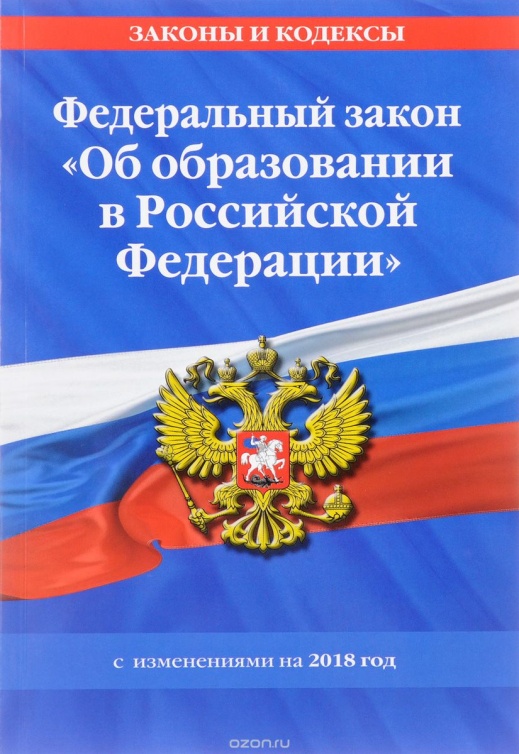 Федеральный закон от 29.12.2012 № 273-ФЗ "Об образовании в Российской Федерации",Федеральным законом «Об образовании лиц с ограниченными возможностями здоровья (специальном образовании) от 02.06.1999 № 4019-IIГДПостановление Главного государственного санитарного врача РФ от 15.05.2013 № 26 «Об утверждении СанПиН 2.4.1.3049-13 «Санитарно-эпидемиологические требования к устройству, содержанию и организации режима работы в дошкольных организациях»
В 2008 г. подписана Конвенция ООН «О правах инвалидов»17 марта 2011 года Пост. Прав. РФ была утверждена государственная программа «Доступная среда на 2011 -2020 годы» Приказ от 4 августа 2008 г. N 379н «Об утверждении форм индивидуальной программы реабилитации инвалида, индивидуальной программы реабилитации ребёнка-инвалида, выдаваемых федеральными государственными учреждениями медико-социальной экспертизы, порядка их разработки и реализации (в ред. Приказов Минздравсоцразвития РФ от 16.03.2009 N 116н,от 06.09.2011 N 1020н)
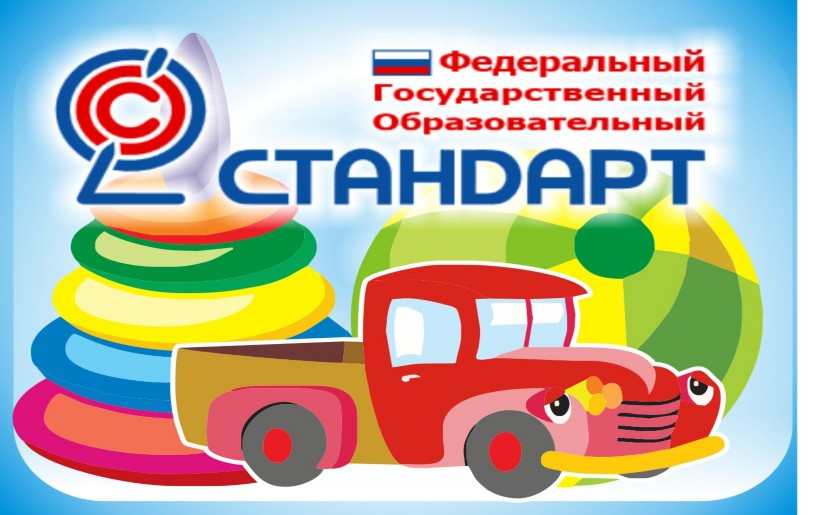 Федеральный государственный образовательный стандарт дошкольного образования (далее – ФГОС ДО) определяет специальные условия для успешного воспитания и обучения детей, имеющих особые образовательные потребности. В соответствии с этим документом коррекционная работа должна обеспечивать разностороннее развитие детей с учетом их возрастных и индивидуальных особенностей и особых образовательных потребностей, а весь образовательный процесс должен быть ориентирован на полноценную социальную адаптацию.
Для каждого ребенка с ОВЗ характерны свои особенности:
         Дети с тяжелыми нарушениями речи
       • нарушение активного произвольного внимания 
• низкая познавательная активность
   • отставание в становлении речи 
        Дети с задержкой психического развития
 • повышенная инертность и замедленность всех психических процессов
 • задержка формирования, недоразвитие или нарушение двигательных функций (в зависимости от категории нарушения) 
      Дети с расстройствами аутистического спектра
          • неумение вести себя в обществе и контролировать собственное  
             поведение.
             • низкая или слишком высокая самооценка
           • проблемы с познавательной деятельностью
Модель инклюзивного образования в МБДОУ
Городской психолого-медико-педагогический консилиум (ГПМПК)
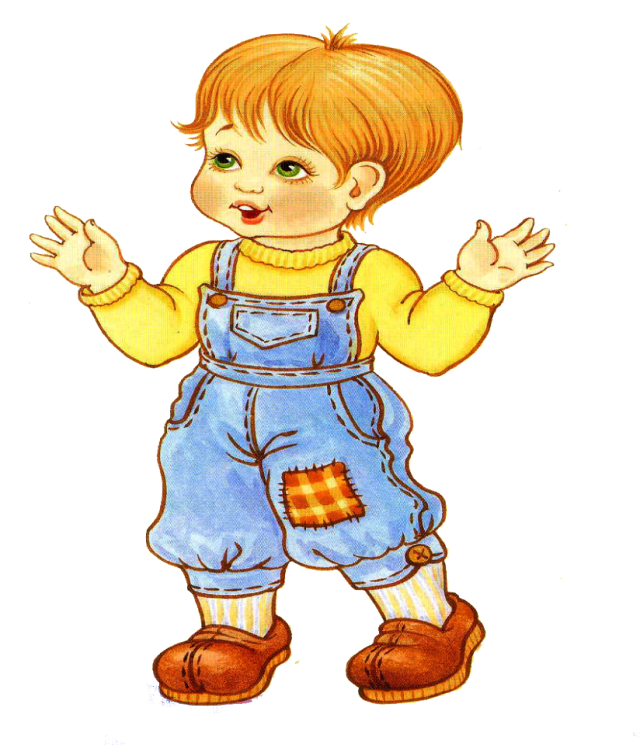 Ребенок с ОВЗ(ТНР,ЗПР, РАС)
Городской психолого-медико-педагогический консилиум (ГПМПК) 
определяет основные направления коррекционно-развивающей работы с ребенком с ОВЗ
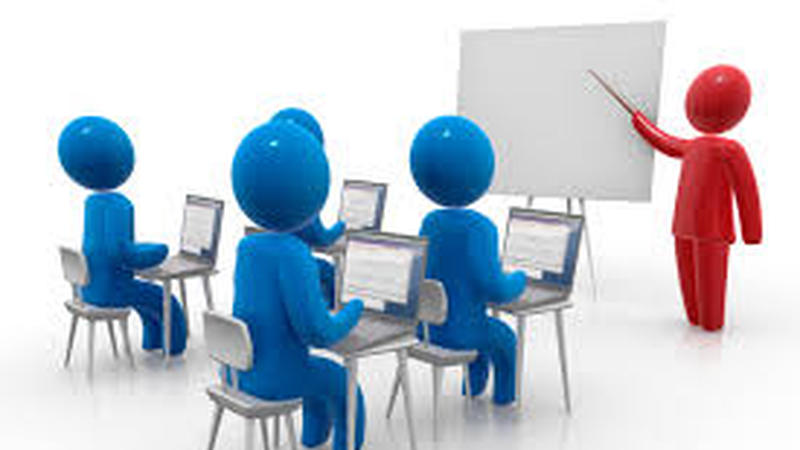 Модель инклюзивного образования в МБДОУ
Городской психолого-медико-педагогический консилиум (ПМПк)
Администрация МБДОУ
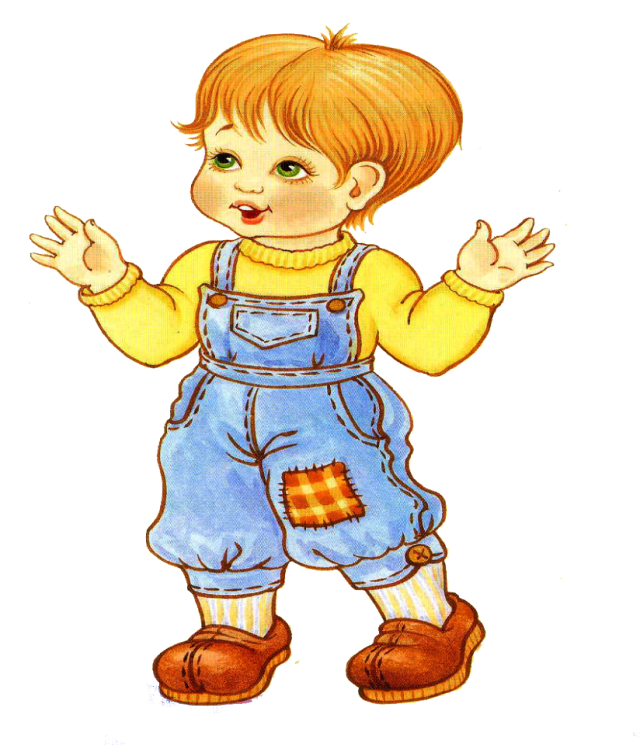 Ребенок с ОВЗ(ТНР,ЗПР, РАС)
Администрация МБДОУ(заведующий, старший воспитатель)
1.Осуществляет в соответствии с требованиями прием и комплектование групп для детей с ОВЗ.
2. Способствует взаимодействию всех участников образовательного процесса.
3. Осуществляет организацию сетевого взаимодействия с иными организациями.
 4. Способствует повышению качества образования педагогов, позиционированию положительного педагогического опыта в городе.
5. Содействует привлечению родителей к активному участию в коррекционно-педагогическом процессе.
6.    Входит в состав ПМПк МБДОУ
Модель инклюзивного образования в МБДОУ
Городской психолого-медико-педагогический консилиум (ПМПК)
Администрация МБДОУ
ПМПк МБДОУ
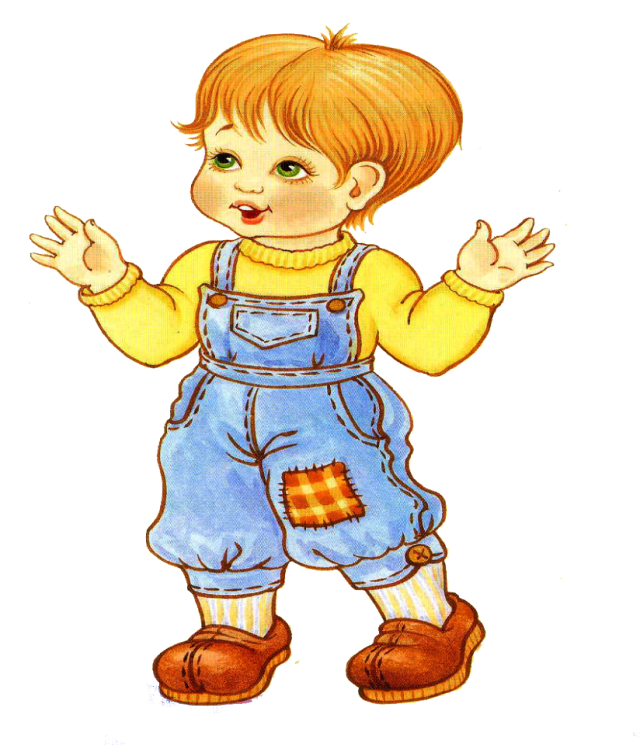 Ребенок с ОВЗ(ТНР,ЗПР, РАС)
ПМПК МБДОУ
Цель ПМПк — обеспечение диагностико-коррекционного психолого-медико-педагогического сопровождения воспитанников с отклонениями в развитии и/или состояниями декомпенсации, исходя из реальных возможностей образовательного учреждения и в соответствии со специальными образовательными потребностями, возрастными и индивидуальными особенностями, состоянием соматического и нервно-психического здоровья  воспитанников.
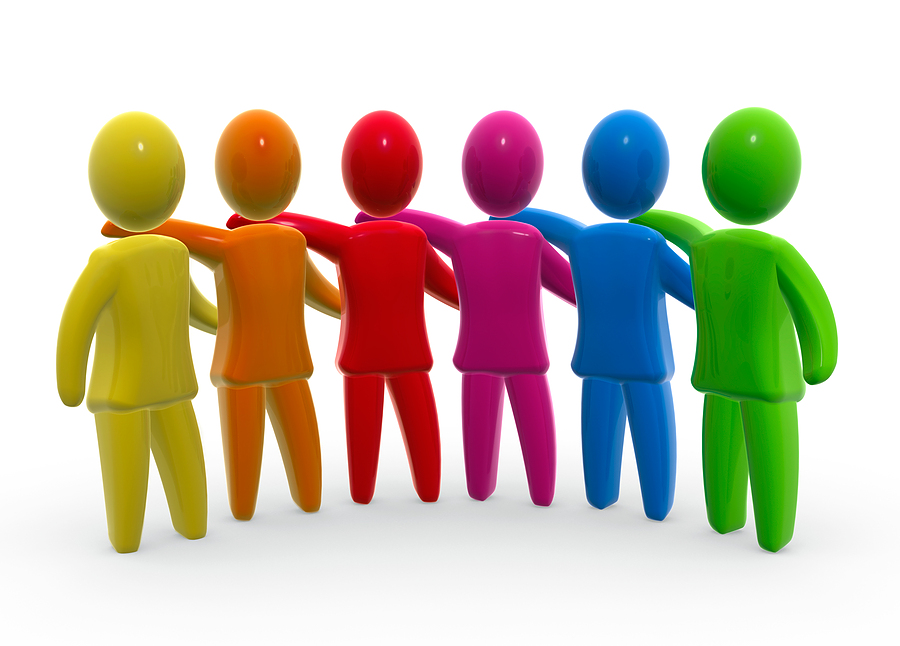 Модель инклюзивного образования в МБДОУ
Городской психолого-медико-педагогический консилиум (ГПМПК)
Администрация МБДОУ
Педагог- психолог
ПМПК МБДОУ
Учитель - логопед
Музыкальный руководитель
Учитель-дефектолог
Инструктор по
 физической культуре
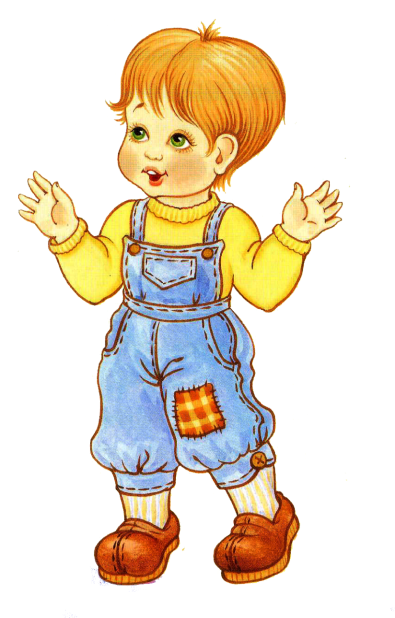 Воспитатели
Ребенок с ОВЗ 
(ЗПР, ТНР, РАС)
Учитель-логопед
Диагностирует уровень импрессивной и экспрессивной речи. 
Составляет рабочую программу, при необходимости ИОМ или АОП МБДОУ. 
Проводит индивидуальные и подгрупповые занятия по коррекции нарушений речевого развития.
Вводит в режимные моменты игры и упражнения, направленные на практическое овладение навыками словообразования и словоизменения, связной речи и др.
5. Консультирует педагогов и родителей о применении логопедических методов и технологий в коррекции речевых нарушений.
6. Информирует родителей о результатах диагностики, о плане индивидуального развития.
7. Участвует в проведении психолого-медико-педагогических консилиумов.
8. Организует коррекционно-развивающее и речевое пространство с учётом возрастных и индивидуальных особенностей детей.
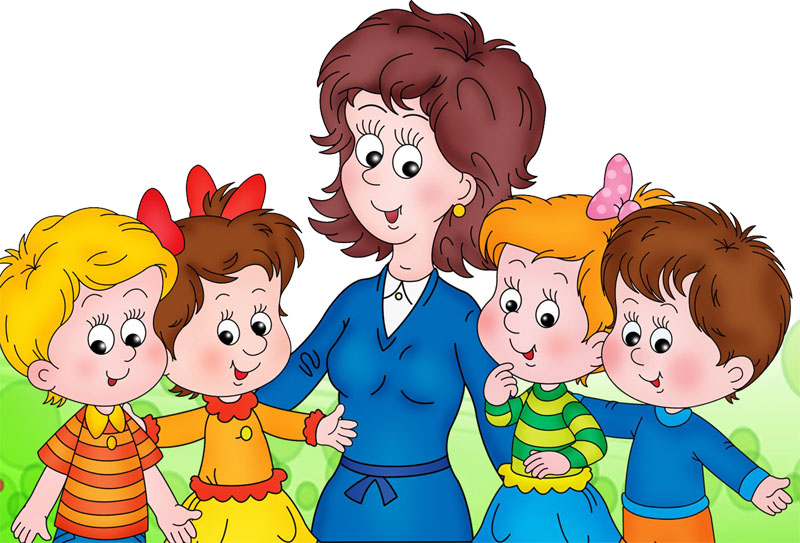 Педагог- психолог
Организует взаимодействие педагогов.
Проводит психопрофилактическую работу и психодиагностическую работу с детьми.
Выявляет и преодолевает отклонения в становлении отдельных сторон личности детей.
Проводит специальную коррекционную работу с детьми с ОВЗ.
6.Повышает уровень психологической компетентности работников ДОУ.
7.Повышает уровень психологической грамотности родителей, консультирует их.
              8. Участвует в разработке программ  
                                индивидуального развития.
                                  9. Входит в состав ПМПк  
                                                  МБДОУ
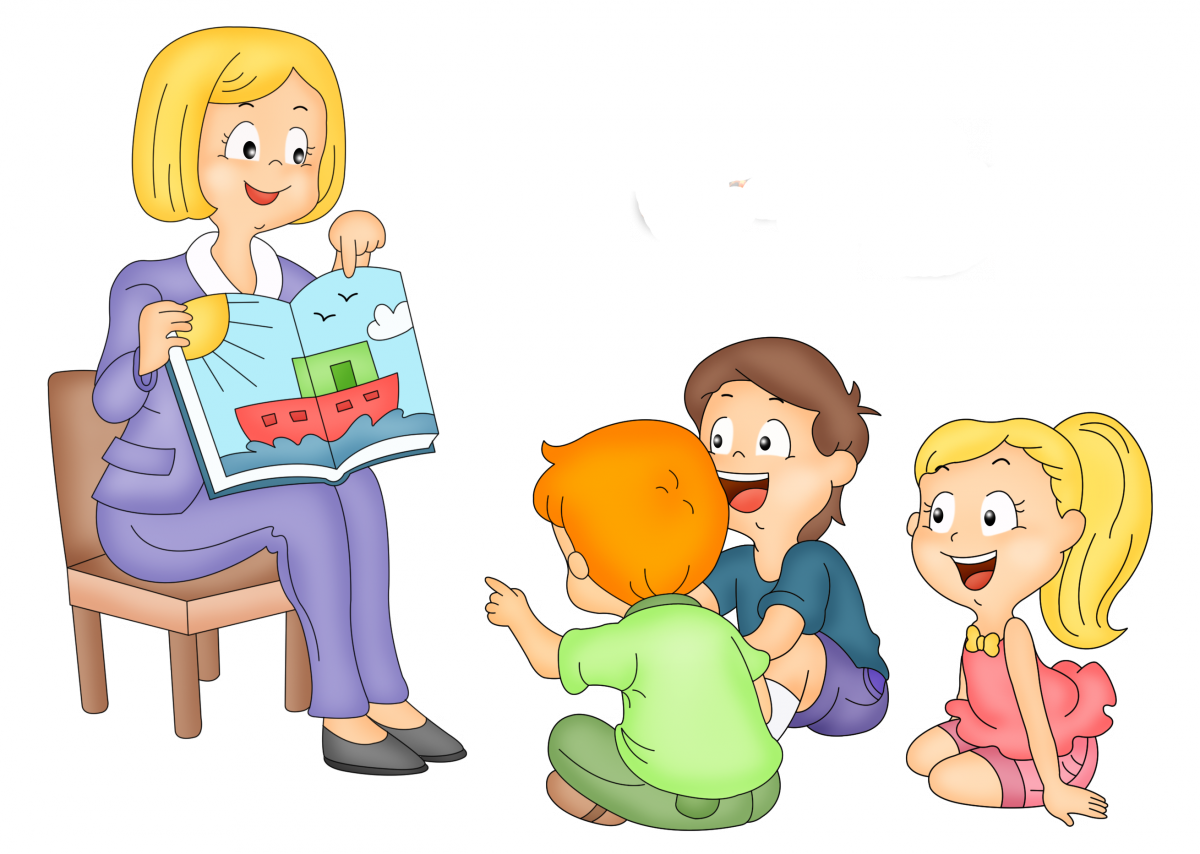 Учитель-дефектолог
1.Проводит коррекционную работу с воспитанниками группы ЗПР; 
2. Осуществляет отслеживание динамики устранения ЗПР у воспитанников, корректирует содержание коррекционной работы, методы, приемы; 

.
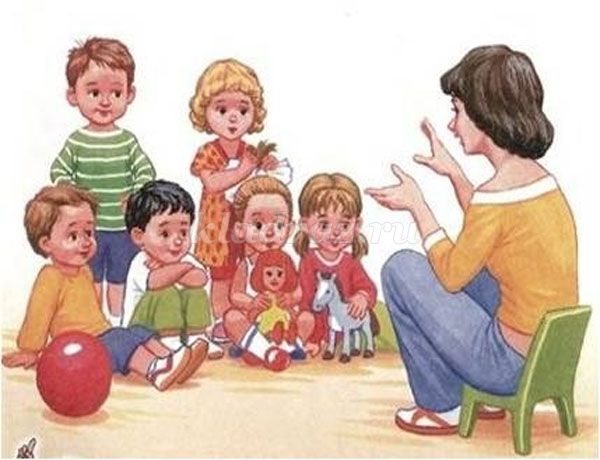 5. Контролирует осуществление воспитателями группы для детей с ЗПР коррекционной направленности воспитательно-образовательного процесса, дифференцированного воспитания детей с учетом их индивидуальных, физиологических, психических и возрастных особенностей; 
6.Оказывает консультативную помощь педагогическим работникам, родителям (законными представителями) по профилактике отклоняющегося от возрастной нормы развития детей дошкольного возраста, дает необходимые рекомендации
Музыкальный руководитель
1. Планирует содержание психолого-педагогической работы по освоению детьми группы для детей с ОВЗ образовательной области «Художественно-эстетическое развитие», раздел «Музыкальная деятельность»; 
2. Проводит образовательную деятельность, осуществляемую в процессе организации музыкально-художественной деятельности воспитанников; 
3.Совместно с учителем-дефектологом и воспитателями группы планирует содержание и проводит с воспитанниками группы для детей с ЗПР занятия по коррекционной ритмике.
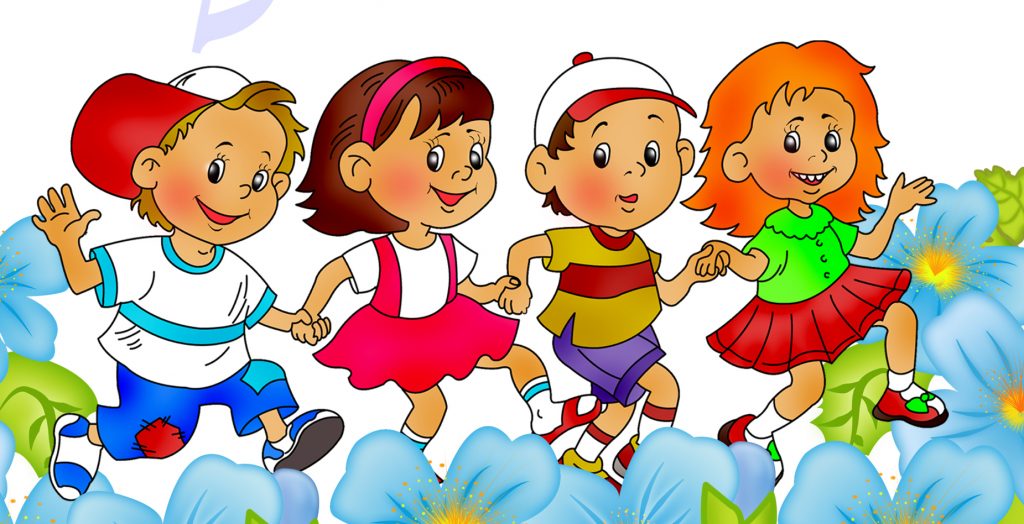 4. Взаимодействует с учителем-дефектологом, педагогическими работниками МБДОУ, родителями (законными представителями) воспитанников группы по вопросам реализации образовательной программы МБДОУ; 
5.Входит в состав ПМПк.
Инструктор по физической культуре
Осуществляет физическое развитие детей.
Использует в НОД элементы психогимнастики, дыхательной гимнастики, логоритмики.
 Входит в состав ПМПк МБДОУ.
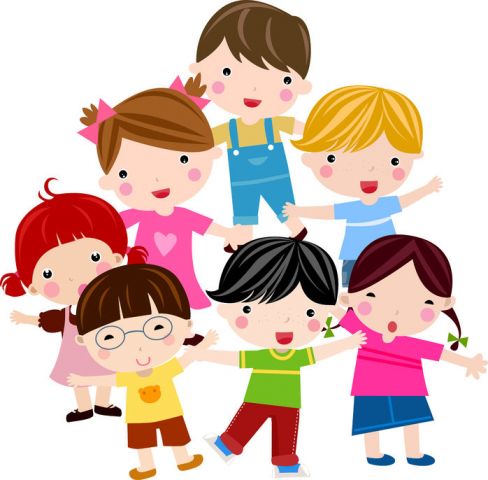 Воспитатель
Проводит НОД по подгруппам и индивидуально, организует  совместную и самостоятельную деятельности детей.
Воспитывает культурно-гигиенические навыки, развивает мелкую моторику рук через ручной труд и конструирование, общую моторику через подвижные игры и игровые упражнения.
Организует индивидуальную работу с детьми, выполняя рекомендации специалистов.
Применяет здоровьесберегающие технологии, создаёт благоприятный климат в группе с участием родителей.
Консультирует родителей по вопросам воспитания, развития детей.
6.Способствует укреплению здоровья детей, их физическому развитию, совершенствованию психомоторного развития дошкольников.
7.Проводит игровую гимнастику, коммуникативные игры.
8. Совместно с логопедом участвует в исправлении у детей речевого нарушения, а также в развитии психических процессов, кроме того, осуществляет ряд мероприятий, предусмотренных программой МБДОУ.
                    9. Входит в состав ПМПк МБДОУ.
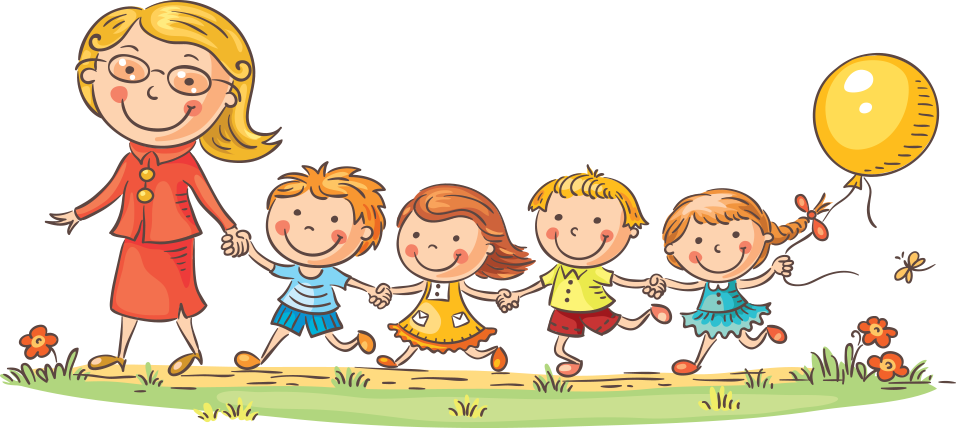 Основные направления работы каждого специалиста МБДОУ
Диагностика
Коррекционно-развивающая работа с детьми
Работа с родителями
Взаимодействие с педагогами
Самообразование
Модель инклюзивного образования в МБДОУ
Городской психолого-медико-педагогический консилиум (ГПМПк)
Администрация МБДОУ
Педагог- психолог
ПМПК МБДОУ
Учитель - логопед
Музыкальный руководитель
Учитель-дефектолог
Инструктор по
 физической культуре
Воспитатели
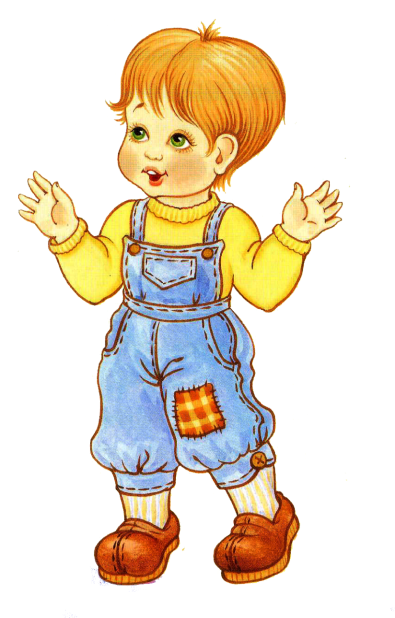 Медсестра
Помощник воспитателя
Ребенок с ОВЗ 
(ТНР, ЗПР, РАС)
Коллектив МБДОУ
Родители(законные представители)
Медсестра
Проводит лечебно-профилактические и оздоровительные мероприятия.
Контролирует соблюдение требований СанПиН.
Осуществляет контроль режима и качества питания.
Проводит оценку физического развития детей по данным антропометрическим показателей.
Проводит оценку состояния здоровья детей посредством регулярных осмотров.
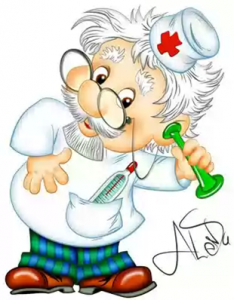 Родители
1.Создают в семье  условия, благоприятные для гармоничного развития детей, имеющие отклонения в физическом и психическом развитии.
2.Проводят целенаправленные и систематические работы по преодолению расстройств.
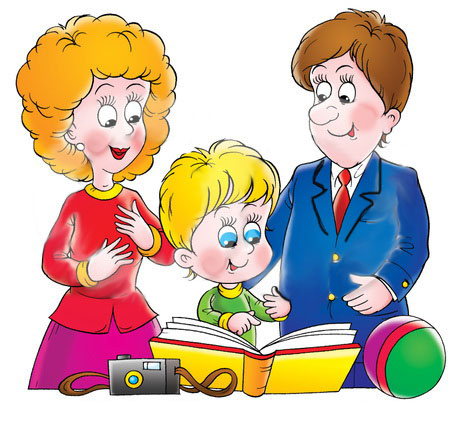 Помощник воспитателя                 (младший воспитатель)
1.Является образцом правильной речи.
2.Следит за правильной речью детей в процессе  режимных моментов.
3. Оказывает помощь в реализации индивидуального дифференцированного подхода к дошкольнику, имеющего проблемы в развитии.
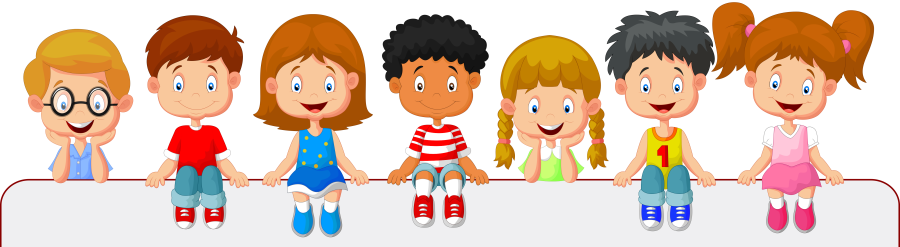 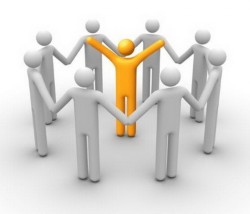 Коллектив МБДОУ
1.Обеспечивает дошкольникам с ОВЗ комфортные условий развития, воспитания и обучения, создает среду психолого-педагогической и речевой поддержки;
2. Проводит профилактику и коррекцию недостатков развития у детей с ОВЗ.
3. Повышает психолого-педагогической культуру и воспитательную компетентность родителей, побуждает их к сознательной деятельности по общему и речевому развитию дошкольников в семье.
4. Обеспечивает равные стартовые возможности для обучения детей в МБДОУ  по ООП ДО.
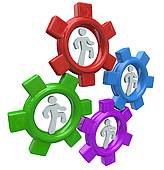 Модель инклюзивного образования в МБДОУ
Городской психолого-медико-педагогический консилиум (ГПМПК)
Администрация МБДОУ
Педагог- психолог
ПМПК МБДОУ
Учитель - логопед
Музыкальный руководитель
Учитель-дефектолог
Инструктор по
 физической культуре
Воспитатели
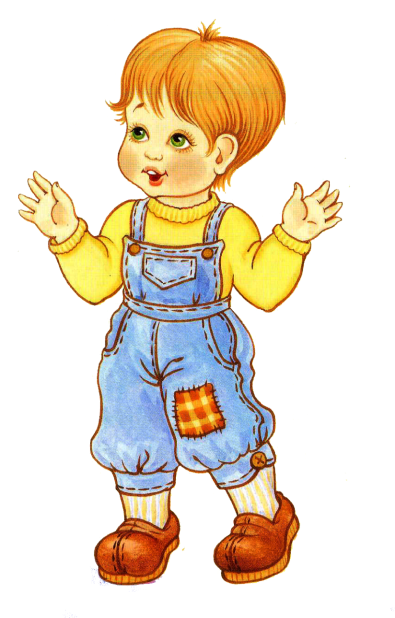 Медсестра
Помощник воспитателя
Ребенок с ОВЗ 
(ТНР, ЗПР, РАС)
Коллектив МБДОУ
Родители(законные представители)
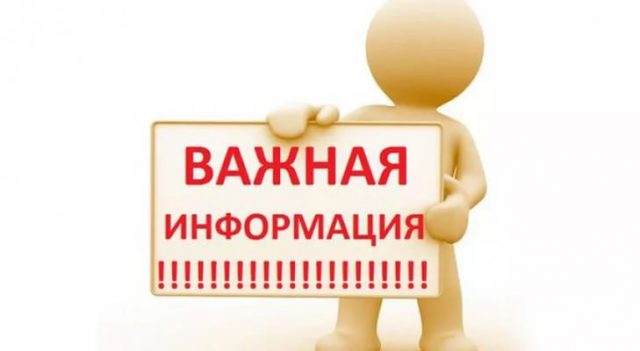 27.02. театр «Однажды» 130
    12.03. Педсовет в рамках сетевого      взаимодействия   «Игры Воскобовича»
Акция «Раздельный сбор в д.с»
Литература по региональному компоненту
Фестиваль «Экодетство»
Проведение Дня безопасности на водных объектах
Проведение зарядки
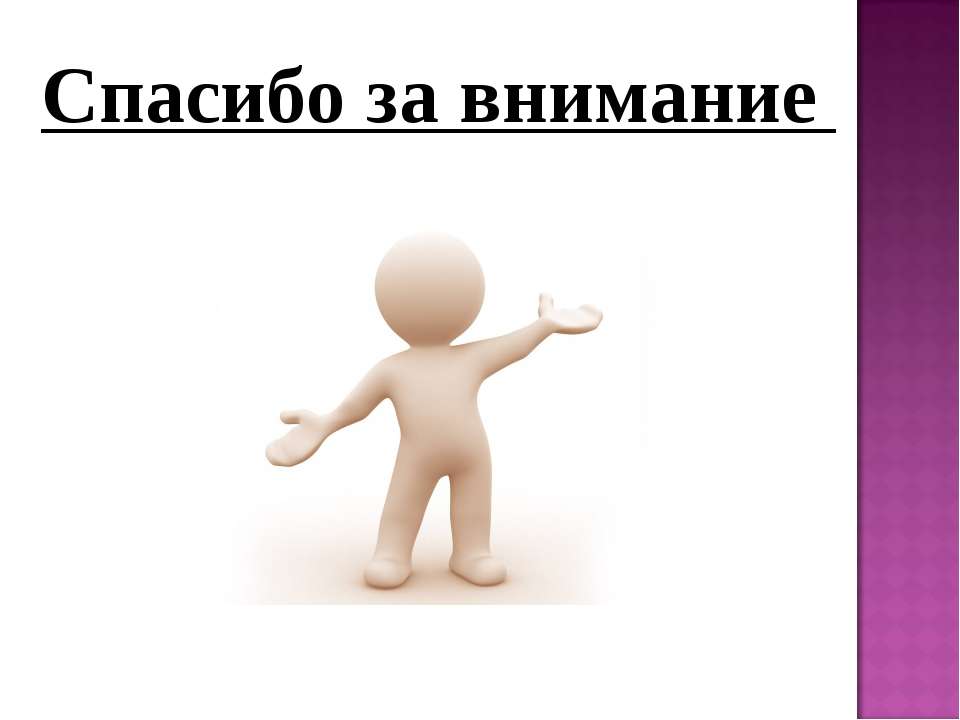